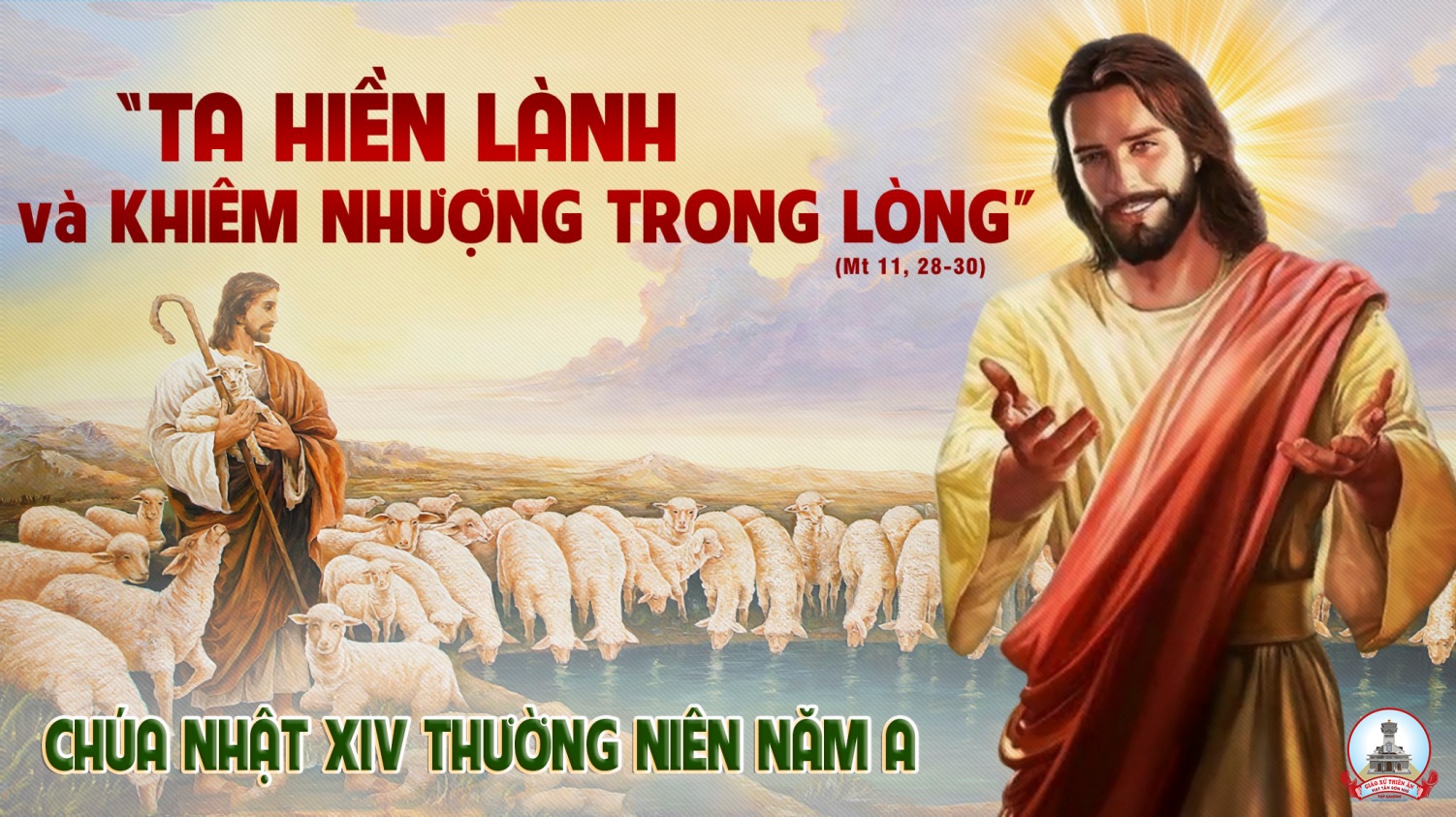 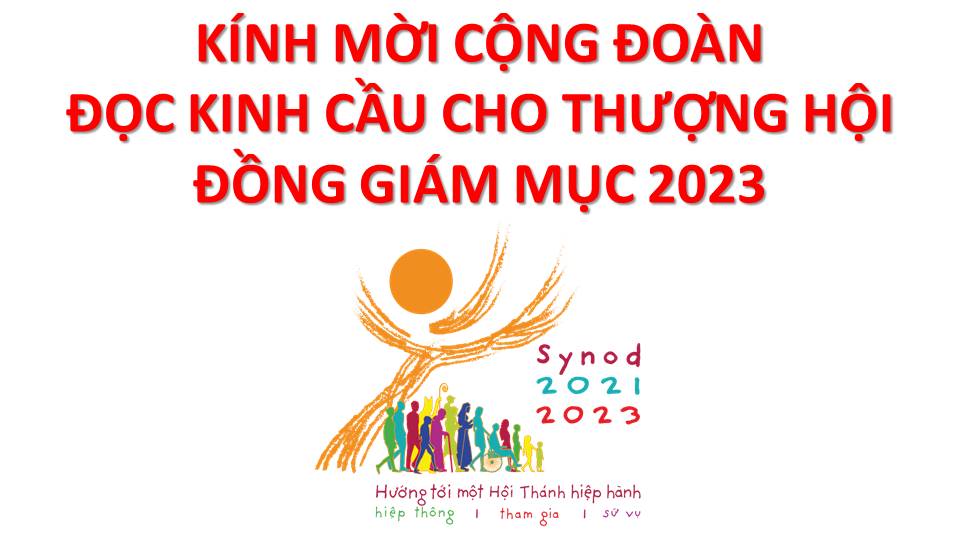 Lạy Chúa Thánh Thần là Ánh sáng Chân lý vẹn toàn,Chúa ban những ân huệ thích hợp cho từng thời đại, và dùng nhiều cách thế kỳ diệu để hướng dẫn Hội Thánh,
này chúng con đang chung lời cầu nguyện cho cácGiám mục, và những người tham dự Thượng Hội đồng Giám mục thế giới.
Xin Chúa làm nên cuộc Hiện Xuống mới trong đời sống HộiThánh, xin tuôn tràn trên các Mục tử ơn khôn ngoan và thông hiểu, gìn giữ các ngài luôn hiệp thông với nhau trong Chúa,
để các ngài cùng nhau tìm hiểu những điều đẹp ý Chúa, và hướng dẫn đoàn Dân Chúa thực thi những điều Chúa truyền dạy.
Các giáo phận Việt Nam chúng con, luôn muốn cùng chung nhịp bước với Hội Thánh hoàn vũ, xin cho chúng con biết đồng cảm với nỗi thao thức của các Mục tử trên toàn thế giới, ngày càng ý thức hơn về tình hiệp thông,
thái độ tham gia và lòng nhiệt thành trong sứ vụ của HộiThánh, Nhờ lời chuyển cầu của Đức Trinh Nữ Maria, Nữ Vương các Tông đồ và là Mẹ của Hội Thánh,
Chúng con dâng lời khẩn cầu lên Chúa, là đấng hoạt động mọi nơi mọi thời, trong sự hiệp thông với Chúa Cha và Chúa Con, luôn mãi mãi đến muôn đời. Amen.
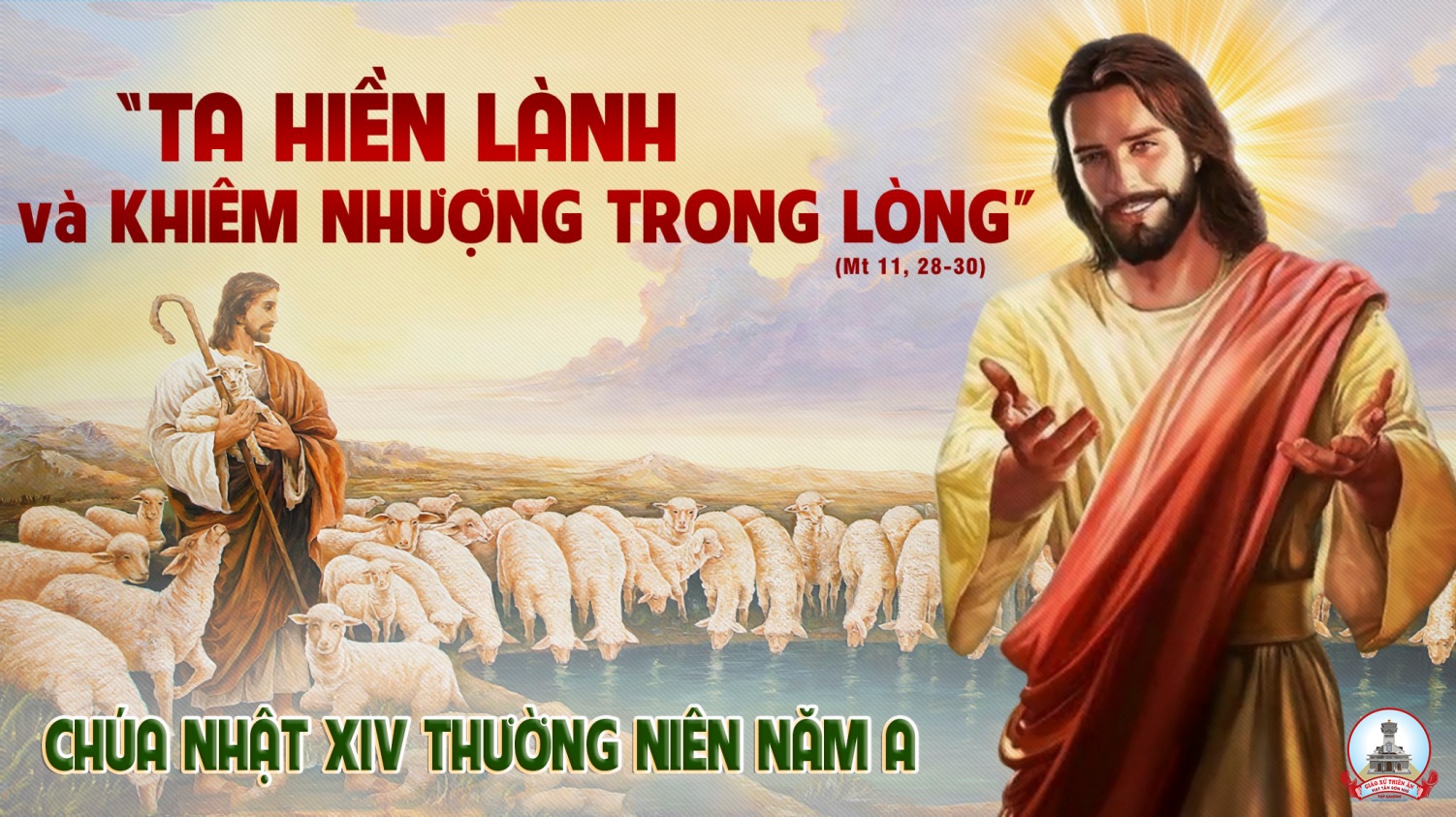 Ca Nhập LễCa Lên Đi 10Kim Long
Tk1. Từ miền thiên cung ca lên đi, trần đời hiệp chung ca lên đi. Non xanh chập chùng sóng nước mông lung khắp cõi không trung, hãy hát vang mọi nơi.
>>
ĐK:  Cùng ngàn sinh linh ca lên đi, hòa thành muôn kinh ca lên đi. Câu thơ đẹp tình khúc hát tôn vinh tiến Chúa quang minh, Đấng mến thương muôn đời.
Tk2. Từ trời hừng đông ca lên đi, ngàn vạn kỳ công ca lên đi. Hoa tươi ruộng đồng nắng thắm non sông sóng lúa mênh mông, hãy hát vang mọi nơi.
>>
ĐK:  Cùng ngàn sinh linh ca lên đi, hòa thành muôn kinh ca lên đi. Câu thơ đẹp tình khúc hát tôn vinh tiến Chúa quang minh, Đấng mến thương muôn đời.
Tk3. Vòm trời cao xanh ca lên đi, nguyệt cầu long lanh ca lên đi. Sương gieo đầu cành liễu rũ mong manh gió mát đêm thanh, hãy hát vang mọi nơi.
ĐK:  Cùng ngàn sinh linh ca lên đi, hòa thành muôn kinh ca lên đi. Câu thơ đẹp tình khúc hát tôn vinh tiến Chúa quang minh, Đấng mến thương muôn đời.
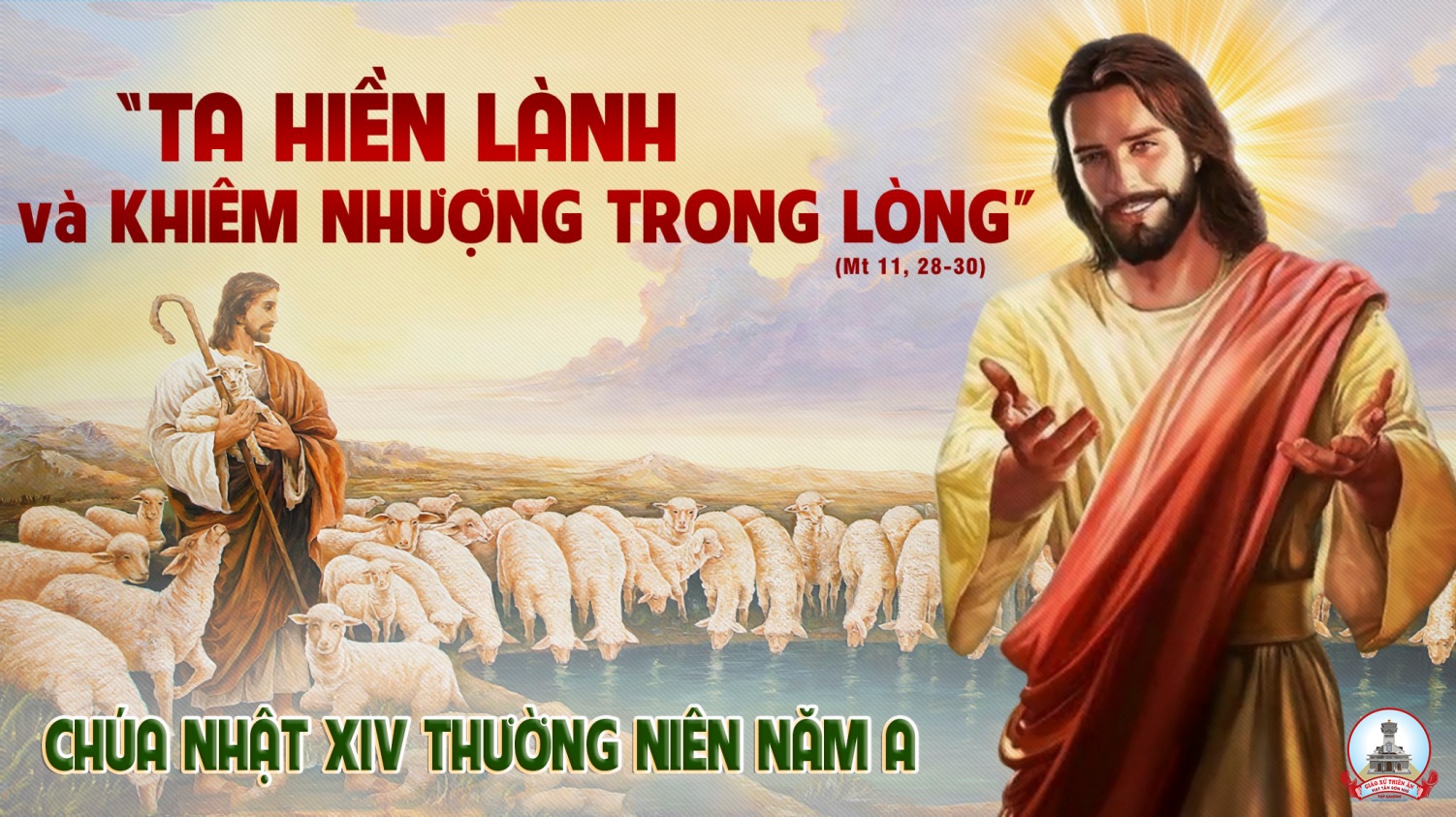 KINH VINH DANH
Ca Lên Đi 2
KINH VINH DANH
Chủ tế: Vinh danh Thiên Chúa trên các tầng trời. Và bình an dưới thế, bình an dưới thế cho người thiện tâm.
Chúng con ca ngợi Chúa. Chúng con chúc tụng Chúa. Chúng con thờ lạy Chúa. Chúng con tôn vinh Chúa. Chúng con cảm tạ Chúa vì vinh quang cao cả Chúa.
Lạy Chúa là Thiên Chúa, là Vua trên trời, là Chúa Cha toàn năng. Lạy Con Một Thiên Chúa, Chúa Giê-su Ki-tô.
Lạy Chúa là Thiên Chúa, là Chiên Thiên Chúa, là Con Đức Chúa Cha. Chúa xoá tội trần gian, xin thương, xin thương, xin thương xót chúng con.
Chúa xoá tội trần gian, Xin nhận lời chúng con cầu khẩn. Chúa ngự bên hữu Đức Chúa Cha, xin thương, xin thương, xin thương xót chúng con.
Vì lạy Chúa Giê-su Ki-tô, chỉ có Chúa là Đấng Thánh, chỉ có Chúa là Chúa, chỉ có Chúa là Đấng Tối Cao, cùng Đức Chúa Thánh Thần trong vinh quang Đức Chúa Cha. A-men. A-men.
KINH VINH DANH
Chủ tế: Vinh danh Thiên Chúa trên các tầng trời.A+B: Và bình an dưới thế cho người thiện tâm.
A: Chúng con ca ngợi Chúa.
B: Chúng con chúc tụng Chúa. A: Chúng con thờ lạy Chúa. 
B: Chúng con tôn vinh Chúa.
A: Chúng con cảm tạ Chúa vì vinh quang cao cả Chúa.
B: Lạy Chúa là Thiên Chúa, là Vua trên trời, là Chúa Cha toàn năng.
A: Lạy con một Thiên Chúa,            Chúa Giêsu Kitô.
B: Lạy Chúa là Thiên Chúa, là Chiên Thiên Chúa là Con Đức Chúa Cha.
A: Chúa xóa tội trần gian, xin thương xót chúng con.
B: Chúa xóa tội trần gian, xin nhậm lời chúng con cầu khẩn.
A: Chúa ngự bên hữu Đức Chúa Cha, xin thương xót chúng con.
B: Vì lạy Chúa Giêsu Kitô, chỉ có Chúa là Đấng Thánh.
Chỉ có Chúa là Chúa, chỉ có Chúa là đấng tối cao.
A+B: Cùng Đức Chúa Thánh Thần trong vinh quang Đức Chúa Cha. 
Amen.
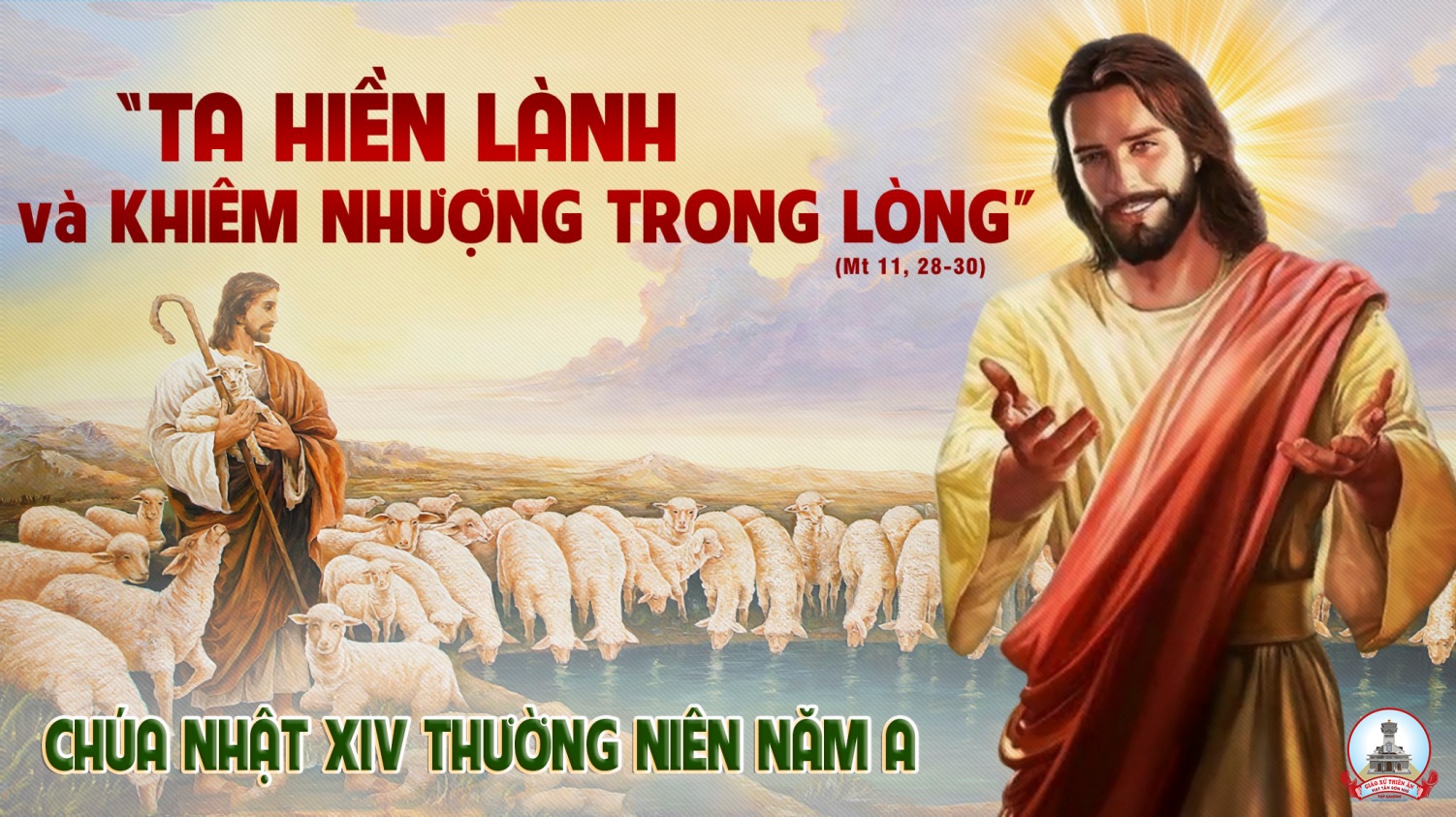 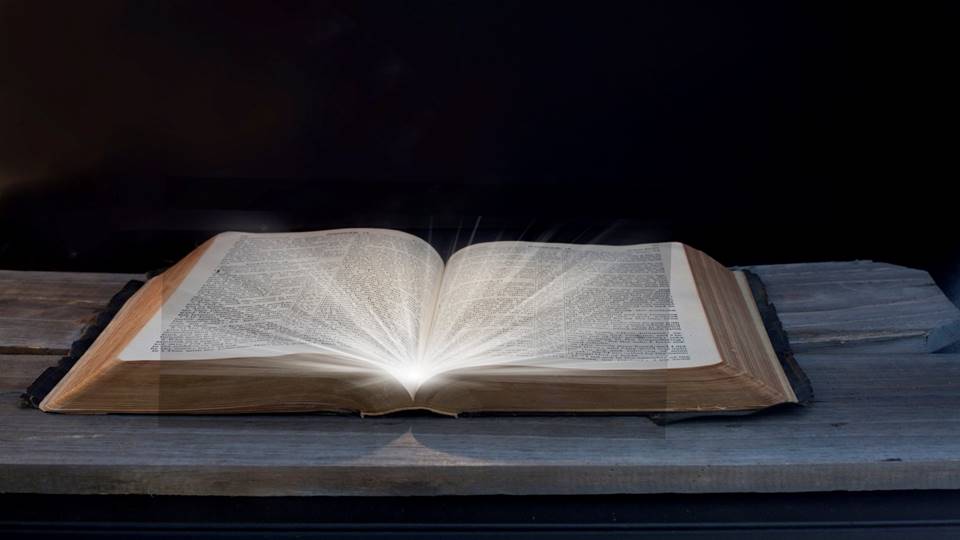 Bài đọc 1
Bài trích sách ngôn sứ Dacaria
Thánh Vịnh 144
Lạy Chúa con thờ, là vua của con,
con chúc tụng Danh Chúa đến muôn đời.
Thánh Vịnh 144Chúa Nhật XIV Thường NiênNăm ALm Kim Long 04 Câu
Đk: Lạy Chúa con thờ, là vua của con, con chúc tụng Danh Chúa đến muôn đời.
Tk1: Lạy Chúa con thờ, là Vua của con. Con ca tụng Danh Chúa muôn đời. Tán dương Ngài tới hết mọi ngày, chúc tụng tôn vinh Thánh Danh Ngài vạn kiếp ngàn thu.
Đk: Lạy Chúa con thờ, là vua của con, con chúc tụng Danh Chúa đến muôn đời.
Tk2: Thật Chúa nhân hậu và hay xót thương, không mau giận nhưng sẵn ân tình. Chúa nhân hậu với hết mọi người, tỏ lòng khoan dung với muôn loài Ngài đã dựng nên.
Đk: Lạy Chúa con thờ, là vua của con, con chúc tụng Danh Chúa đến muôn đời.
Tk3: Việc Chúa đã làm đều phải tán dương. Tôi trung phải lên tiếng ca tụng, nói lên rằng: Nước Chúa vinh hiển. Hãy cùng tuyên xưng: Chúa ra thờ thực rất quyền uy.
Đk: Lạy Chúa con thờ, là vua của con, con chúc tụng Danh Chúa đến muôn đời.
Tk4: Ngài phán bao lời đều thật tín trung. Bao công việc chan chứa ân tình. Kẻ ngã quỵ Chúa đã nâng dậy, những người khom lưng cũng tay Ngài dìu đứng thẳng lên.
Đk: Lạy Chúa con thờ, là vua của con, con chúc tụng Danh Chúa đến muôn đời.
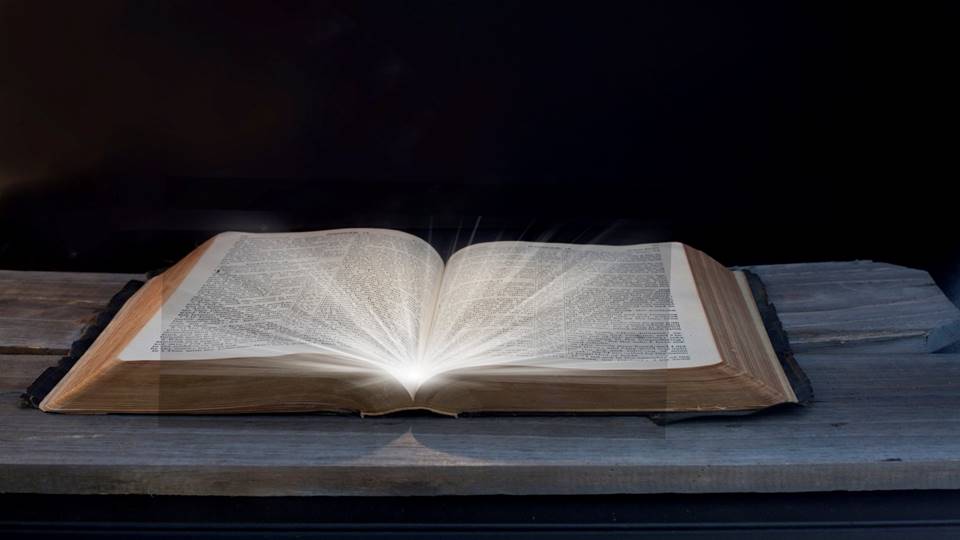 Bài đọc 2
Bài trích thư của thánh Phaôlô tông đồ
Gửi tín hữu Rôma.
Nếu nhờ Thần Khí, anh em diệt trừ nhữnghành vi của con người ích kỷ nơi anh em,
thì anh em sẽ được sống.
Alleluia - Alleluia:
Lạy Cha là Chúa Cả trời đất, chúc tụng Cha, vì Cha đã mạc khải nước trời cho những người bé mọn.
Alleluia …
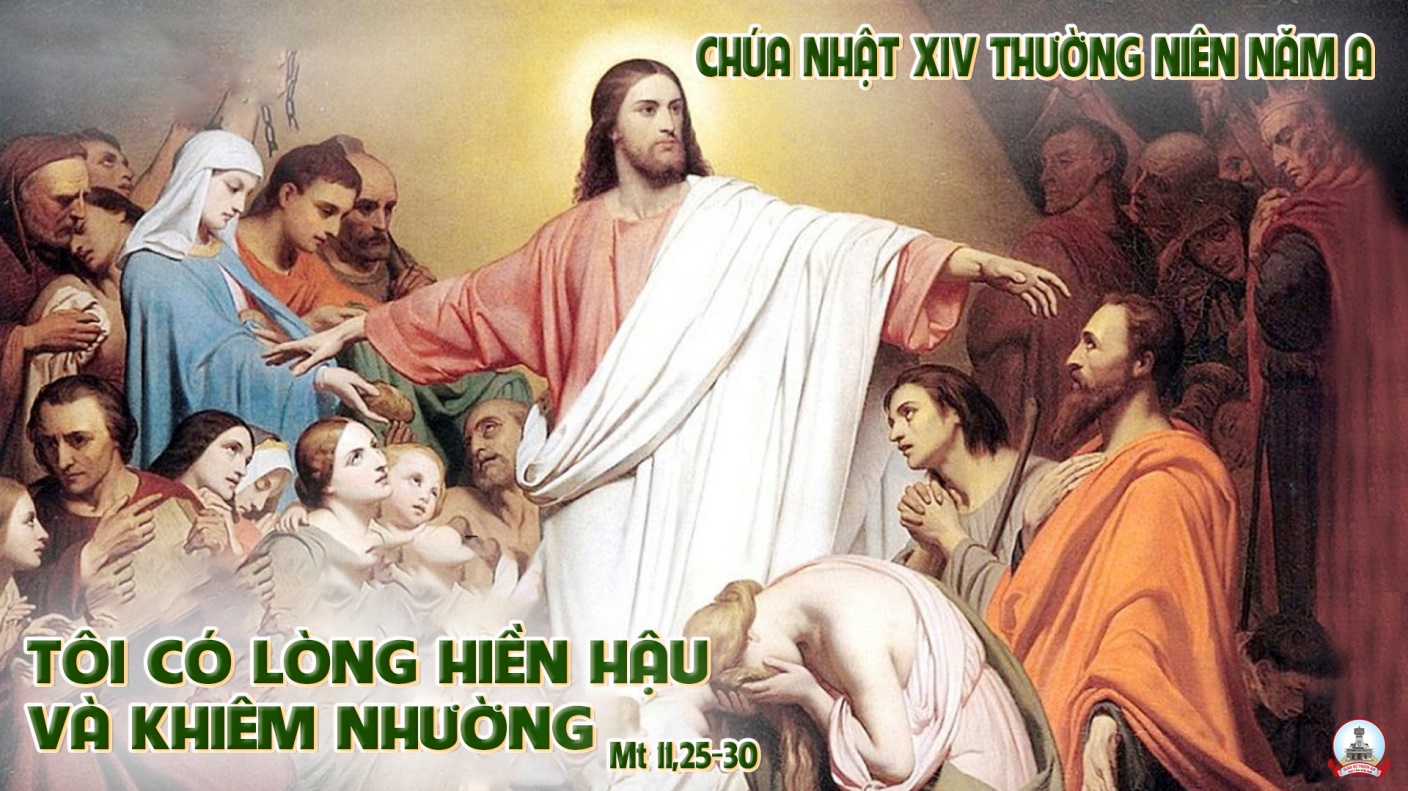 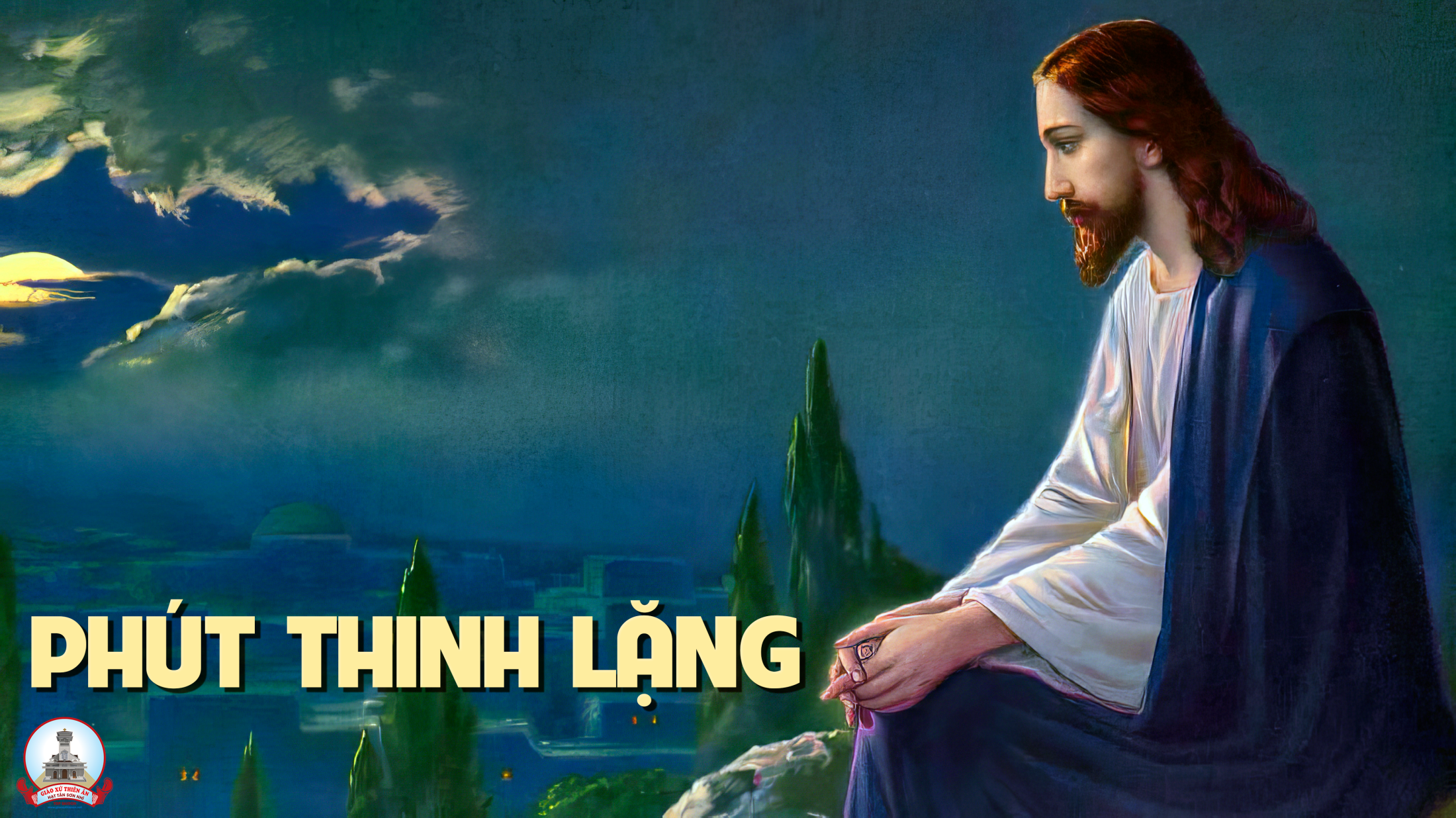 KINH TIN KÍNH
Tôi tin kính một Thiên Chúa là Cha toàn năng, Đấng tạo thành trời đất, muôn vật hữu hình và vô hình.
Tôi tin kính một Chúa Giêsu Kitô, Con Một Thiên Chúa, Sinh bởi Đức Chúa Cha từ trước muôn đời.
Người là Thiên Chúa bởi Thiên Chúa, Ánh Sáng bởi Ánh Sáng, Thiên Chúa thật bởi Thiên Chúa thật,
được sinh ra mà không phải được tạo thành, đồng bản thể với Đức Chúa Cha: nhờ Người mà muôn vật được tạo thành.
Vì loài người chúng ta và để cứu độ chúng ta, Người đã từ trời xuống thế.
Bởi phép Đức Chúa Thánh Thần, Người đã nhập thể trong lòng Trinh Nữ Maria, và đã làm người.
Người chịu đóng đinh vào thập giá vì chúng ta, thời quan Phongxiô Philatô; Người chịu khổ hình và mai táng, ngày thứ ba Người sống lại như lời Thánh Kinh.
Người lên trời, ngự bên hữu Đức Chúa Cha, và Người sẽ lại đến trong vinh quang để phán xét kẻ sống và kẻ chết, Nước Người sẽ không bao giờ cùng.
Tôi tin kính Đức Chúa Thánh Thần là Thiên Chúa và là Đấng ban sự sống, Người bởi Đức Chúa Cha và Đức Chúa Con mà ra,
Người được phụng thờ và tôn vinh cùng với Đức Chúa Cha và Đức Chúa Con: Người đã dùng các tiên tri mà phán dạy.
Tôi tin Hội Thánh duy nhất thánh thiện công giáo và tông truyền.
Tôi tuyên xưng có một Phép Rửa để tha tội. Tôi trông đợi kẻ chết sống lại và sự sống đời sau. Amen.
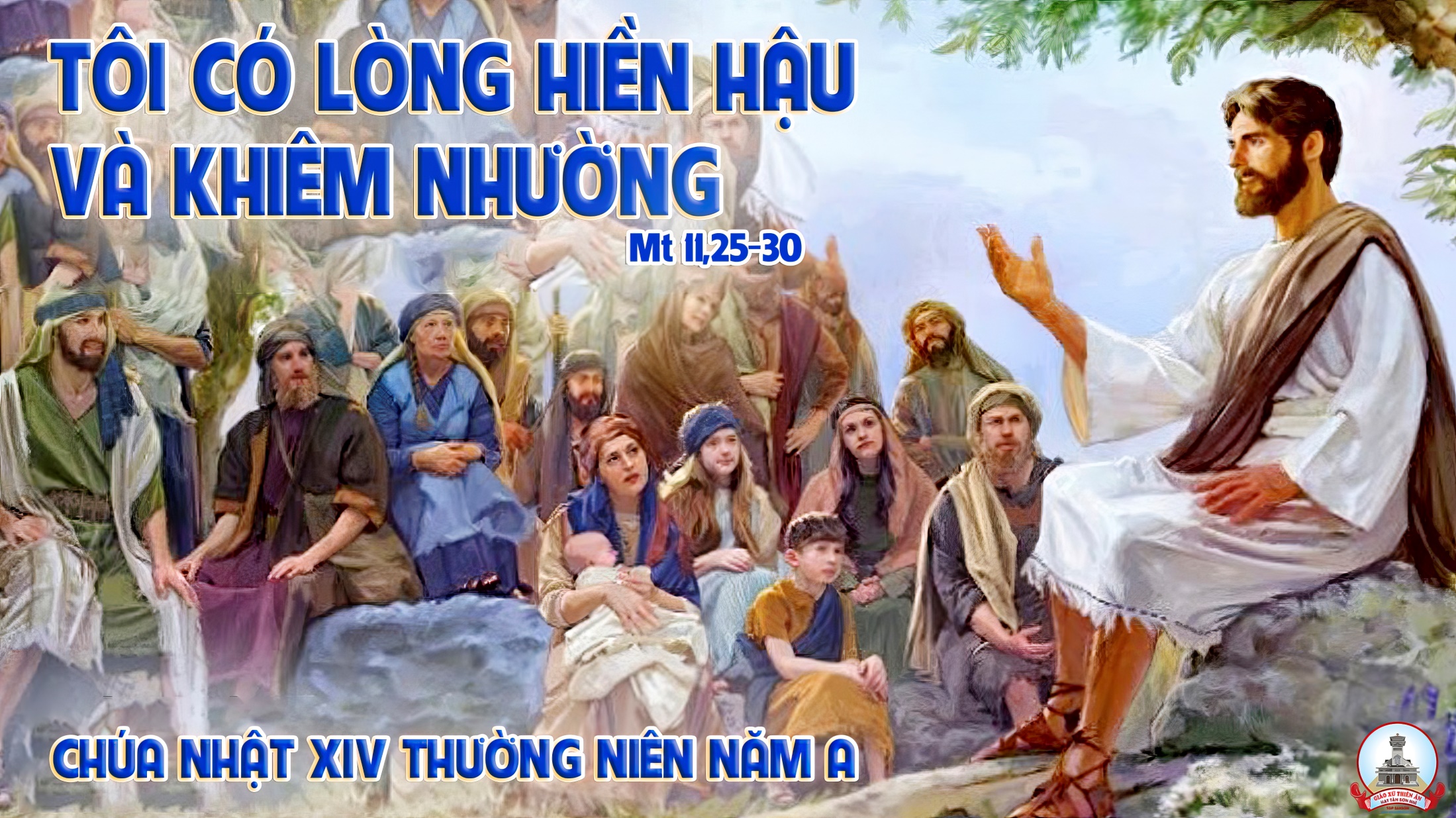 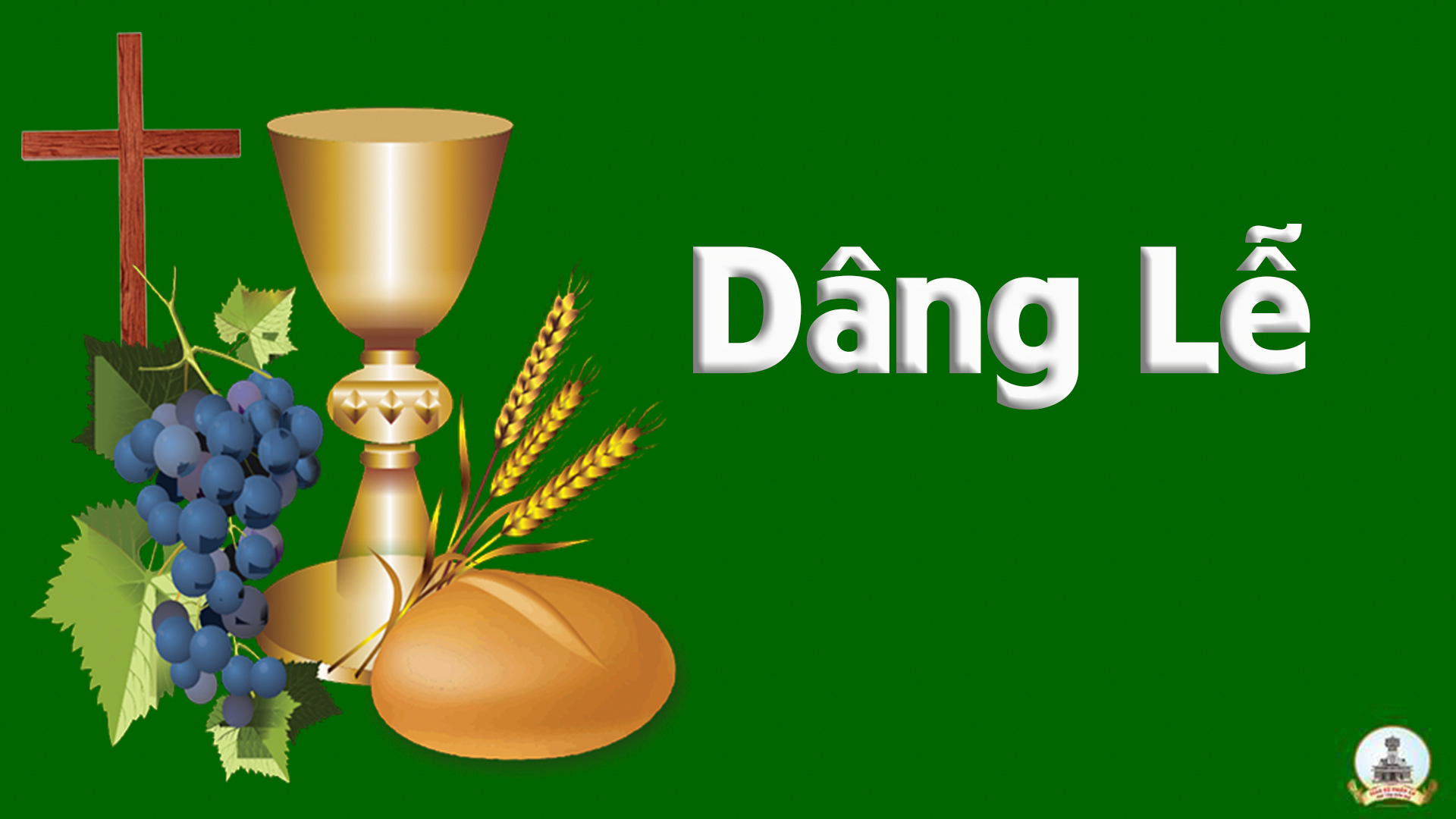 Bánh Rượu Tình Thương
Việt Khôi
Tk1: Bao công lao dầm mưa giãi nắng mồ hôi rơi xuống tháng ngày trôi, mong mai đây được bông lúa thơm được nho chín ngon mà dâng tiến. Xin Cha thương ban xuống ngàn ơn Thánh hoá đời con sống an vui mong ước đền đáp muôn hồng ân Chúa đã tặng ban xuống cho đời.
Đk: Dâng dâng lên tấm bánh trắng thơm với ly rượu nồng thắm tình thương, dâng dâng lên kiếp sống hôm nay ước mơ làm đẹp khối tình dâng.
Tk2: Long lanh như giọt sương nhỏ bé hòa tan trong lớp sóng đại dương tâm tư con tràn vui ngất ngây ngợp trong mến yêu tình Ngài thương, xin Cha luôn thánh hóa đời con nên chính của lễ ngát yêu thương mong ước tình mến yêu Ngài luôn thắm tươi màu son giữa muôn lòng.
Đk: Dâng dâng lên tấm bánh trắng thơm với ly rượu nồng thắm tình thương, dâng dâng lên kiếp sống hôm nay ước mơ làm đẹp khối tình dâng.
Tk3: Dâng lên Cha tình yêu tươi thắm dù qua mưa nắng vẫn thủy chung dâng lên Cha niềm tin sắt son đời muôn khó nguy chẳng nao núng bao ưu tư lo lắng buồn vui năm tháng đời con những gai chông dâng với hồn xác luôn sạch trong kết nên của lễ thắm ân tình.
Đk: Dâng dâng lên tấm bánh trắng thơm với ly rượu nồng thắm tình thương, dâng dâng lên kiếp sống hôm nay ước mơ làm đẹp khối tình dâng.
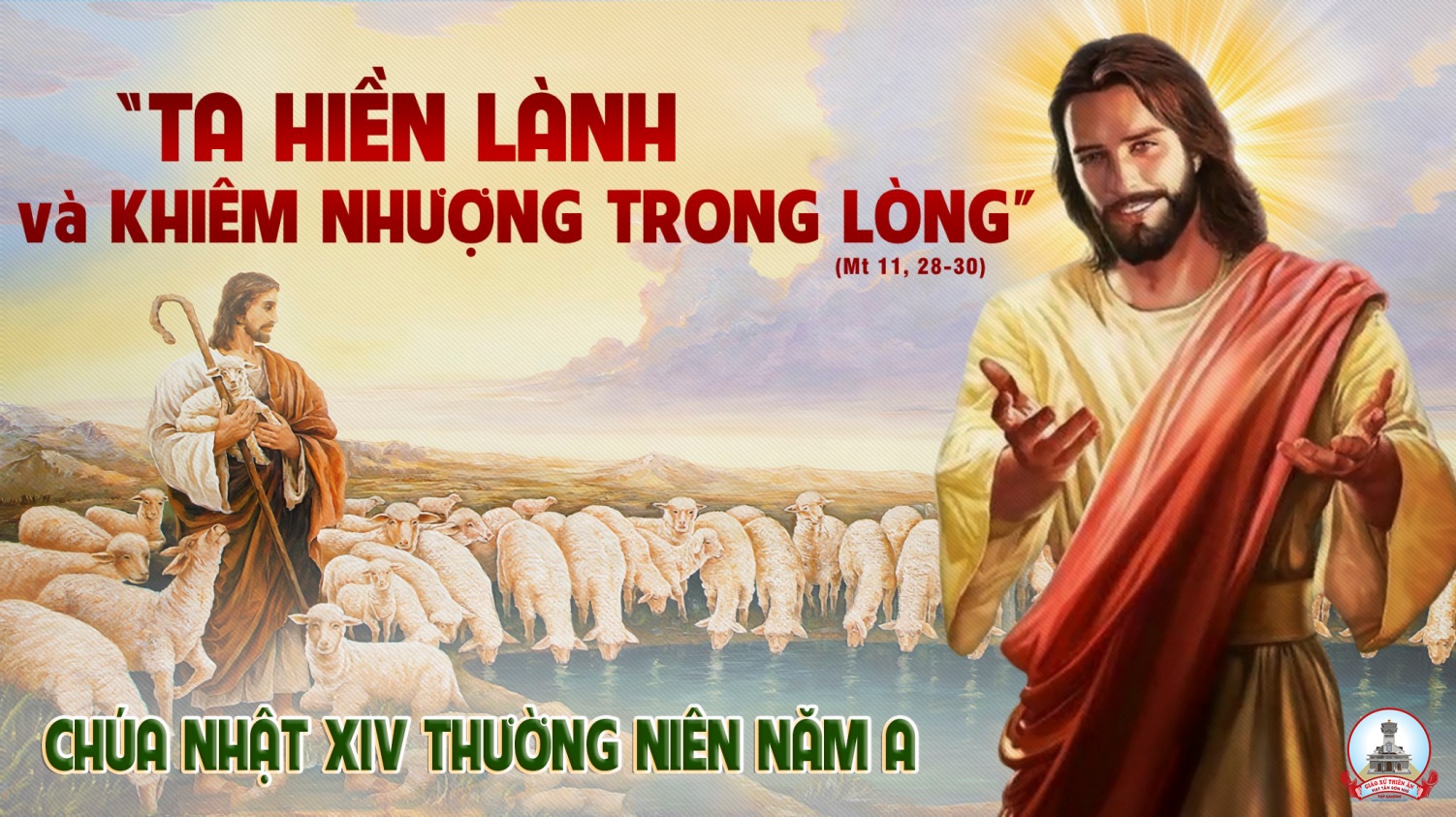 Ca Nguyện Hiệp LễChúa Cất Tiếng MờiThái Nguyên
Đk: Chúa cất tiếng gọi mời nào hỡi những ai vất vả nặng nề hãy đến cùng Ta. Ta bồi dưỡng cho tâm hồn nghỉ ngơi bao ưu sầu sẽ vơi sống mến yêu cuộc đời.
Tk1: Kề bên nhan Chúa lòng con thôi hết bao lo âu nhọc nhằn. Dù bao trái ngang rồi cũng sẽ tan như mây trời trên ngàn. Niềm vui bên Chúa cho con hết đau thương qua đi nỗi tơ vương xua đi những chán chường. Để lại trong con tình thương Chúa ban , là niềm hạnh phúc bình an.
Đk: Chúa cất tiếng gọi mời nào hỡi những ai vất vả nặng nề hãy đến cùng Ta. Ta bồi dưỡng cho tâm hồn nghỉ ngơi bao ưu sầu sẽ vơi sống mến yêu cuộc đời.
Tk2: Tìm về bên Chúa lòng con thôi hết bao hơn thua lợi danh. Tìm lại chính con còn đang ngổn ngang với bao điều lỡ làng. Cận kề bên Chúa cho con hết hoang mang thôi cay đắng than van , thôi chua xót nhân gian. Lời Ngài yêu thương làm con vững tâm , ngọt ngào đầm ấm dường bao.
Đk: Chúa cất tiếng gọi mời nào hỡi những ai vất vả nặng nề hãy đến cùng Ta. Ta bồi dưỡng cho tâm hồn nghỉ ngơi bao ưu sầu sẽ vơi sống mến yêu cuộc đời.
Tk3: Tình Ngài tha thiết lòng con chỉ biết hát lên câu tạ ơn. Tình Ngài lớn lao để con sống sao cho đẹp ngời cõi đời. Một đời như Chúa con gieo rắc an vui bao gian khó không lui luôn chia sớt ngậm ngùi. Một đời khiêm nhu phục vụ hết tâm, một đời nghĩa thiết tình thâm.
Đk: Chúa cất tiếng gọi mời nào hỡi những ai vất vả nặng nề hãy đến cùng Ta. Ta bồi dưỡng cho tâm hồn nghỉ ngơi bao ưu sầu sẽ vơi sống mến yêu cuộc đời.
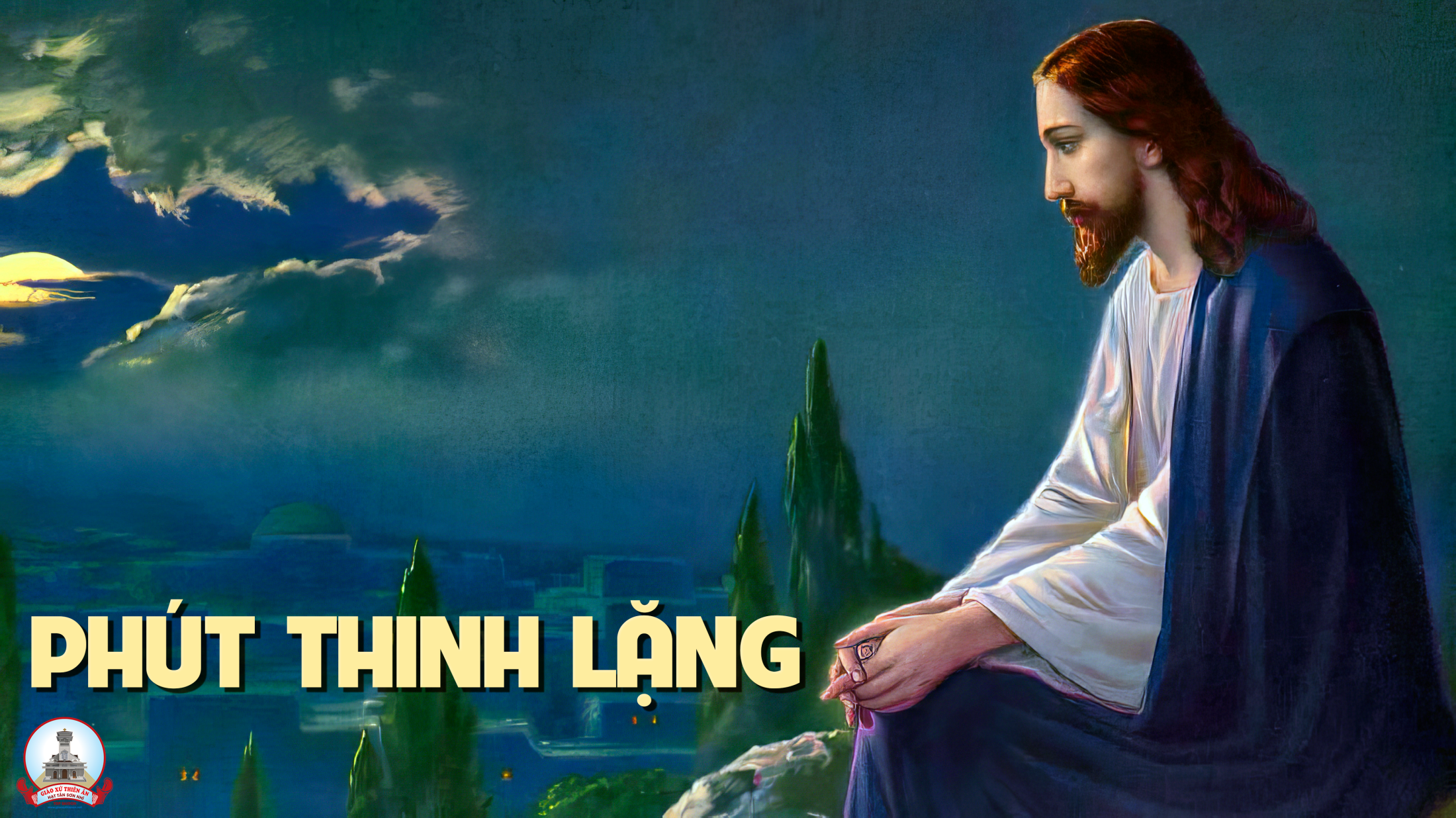 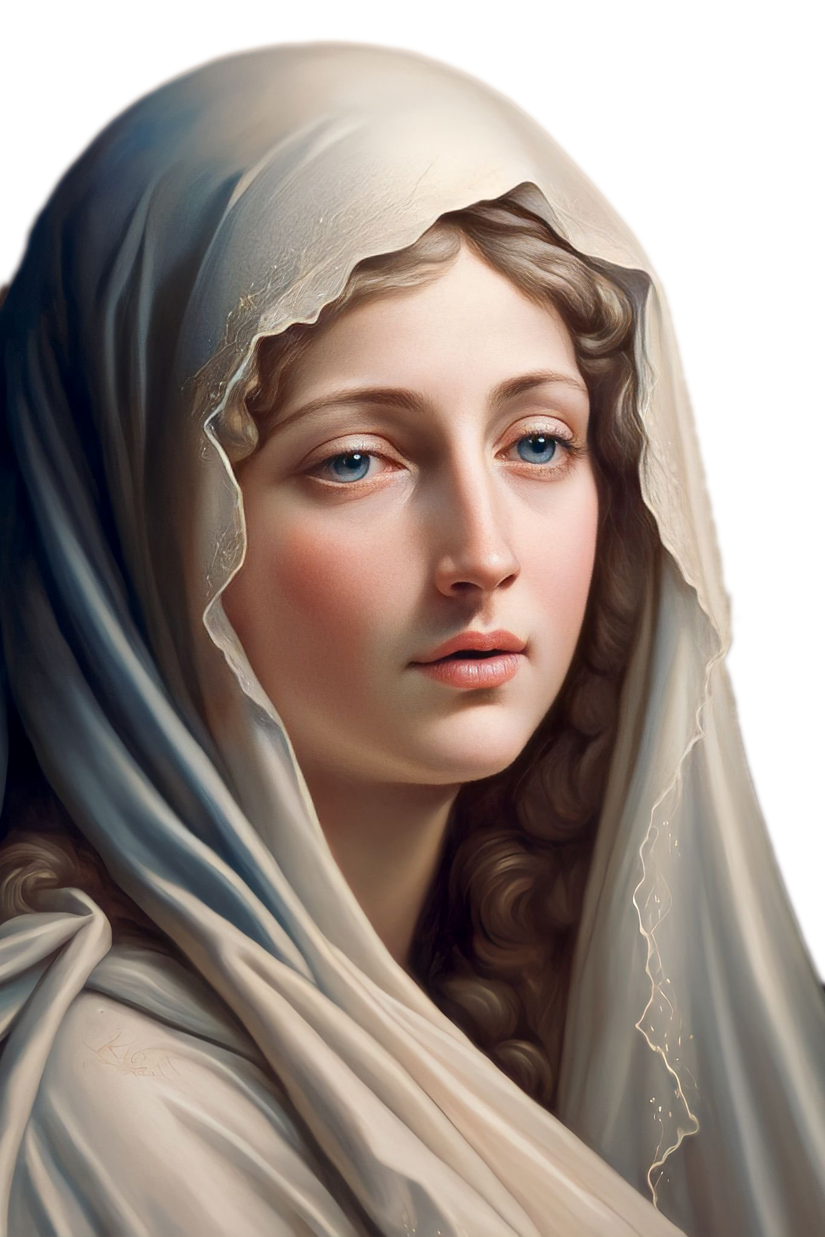 Ca Kết LễChút Tình Con ThơNguyễn Duy
Tk1: Mẹ ơi! Trên trần gian con chưa thấy ai đến nhờ Mẹ mà Mẹ không thương giúp. Mẹ ơi! Con biết rằng tình Mẹ rất bao la, luôn dõi nhìn từng nhịp bước con thơ.
Đk: Mẹ nguồn cậy trông cho người thất vọng. Mẹ là niềm tin cho người lữ thứ. Mẹ là niềm vui cho người buồn đau, Mẹ là nghỉ ngơi cho người đơn côi.
Tk2: Mẹ ơi! Trên đường trần vương theo gót chân, những bụi mờ lòng nặng bao nhung nhớ. Mẹ ơi! Trên nước trời tình Mẹ rất bao dung, con lỗi lầm Mẹ cầu Chúa tha cho.
Đk: Mẹ nguồn cậy trông cho người thất vọng. Mẹ là niềm tin cho người lữ thứ. Mẹ là niềm vui cho người buồn đau, Mẹ là nghỉ ngơi cho người đơn côi.
Tk2: Còn ai chưa về, Mẹ dắt đưa về, thờ Chúa cao sang cũng là Vua các vua, Mẹ ban cho được bền chí trung thành, thờ Chúa Ba Ngôi, ca tụng Mẹ suốt đời.
Đk: Mẹ nguồn cậy trông cho người thất vọng. Mẹ là niềm tin cho người lữ thứ. Mẹ là niềm vui cho người buồn đau, Mẹ là nghỉ ngơi cho người đơn côi.
Tk3: Mẹ ơi! Như hạt lệ đã vỡ tan, những ngọc nhằn là lời kinh dâng tiến. Mẹ ơi! Cho dẫu đời còn nặng gánh bon chen, nhưng có Mẹ đời nhẹ nỗi truân chuyên.
Đk: Mẹ nguồn cậy trông cho người thất vọng. Mẹ là niềm tin cho người lữ thứ. Mẹ là niềm vui cho người buồn đau, Mẹ là nghỉ ngơi cho người đơn côi.
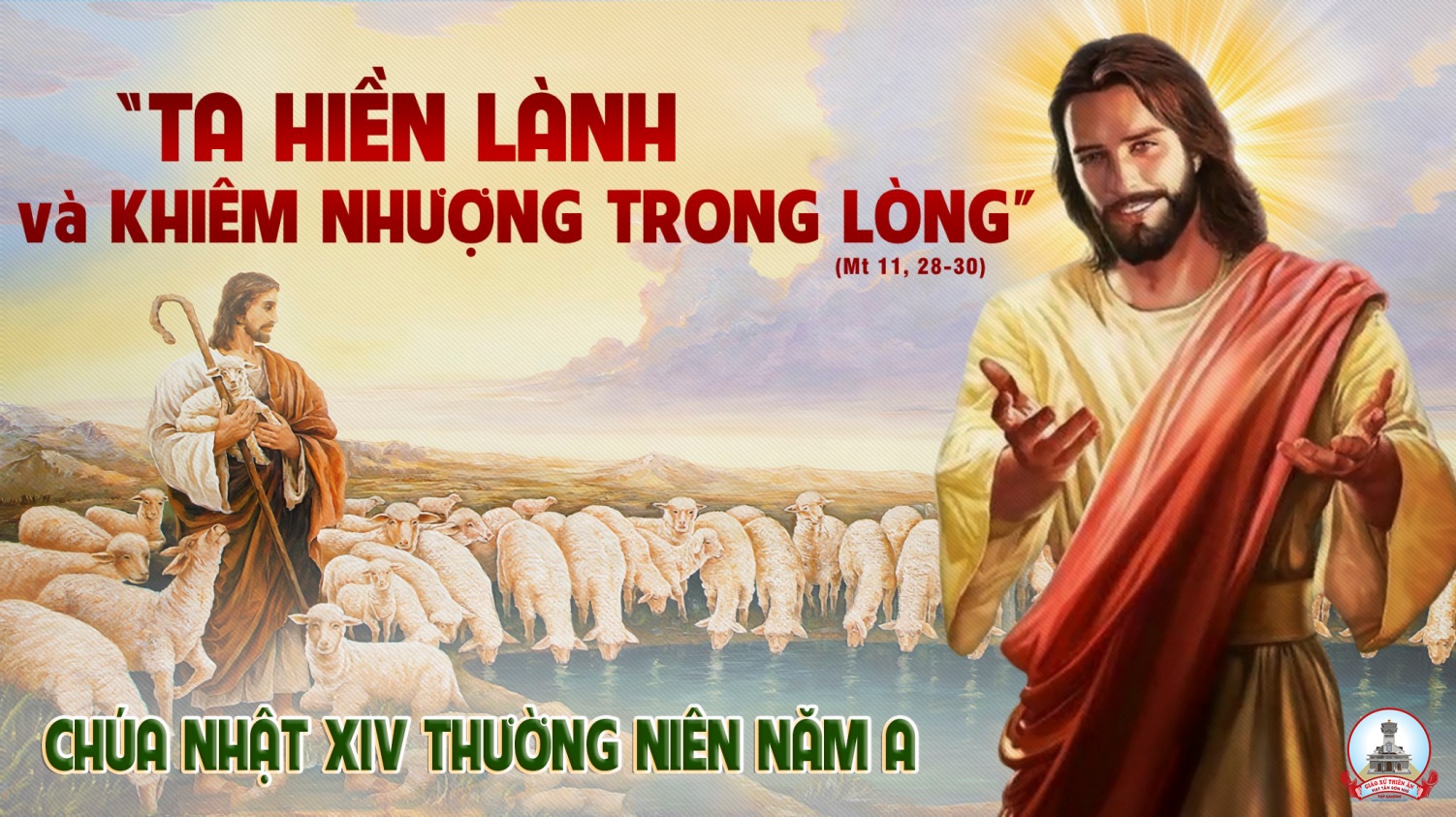